The Great DepressionandThe New Deal
Mr. Condry’s Social Studies Class
The Roaring 20’s
The new concept of “credit”

People were buying:
Automobiles
Appliances
Clothes

Fun times reigned
Dancing
Flappers
Drinking
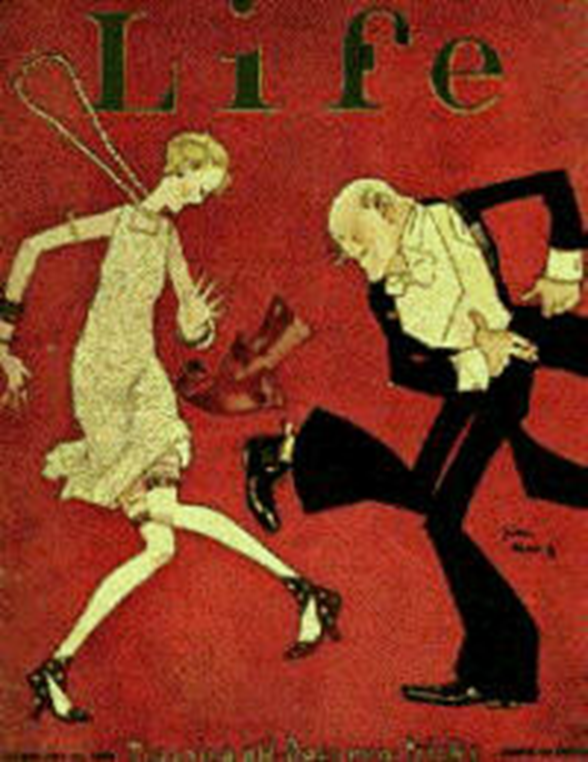 Why was credit bad?
People didn’t really have the money they were spending.

The U.S. was a major credit loaner to other nations in World War 1

Many of these nations could not pay us back
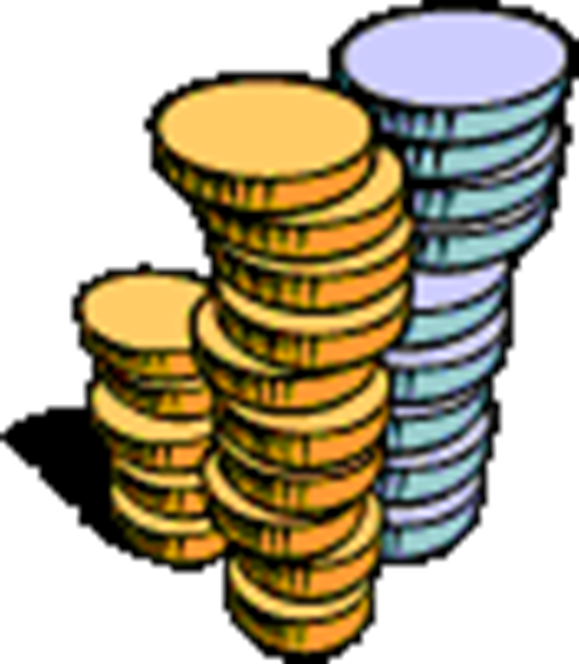 The Stock Market
People bought stocks on margins
If a stock is $100 you can pay $10 now and the rest later when the stock rose

Stocks fall
Now the Person has less than $100 and no money to pay it back
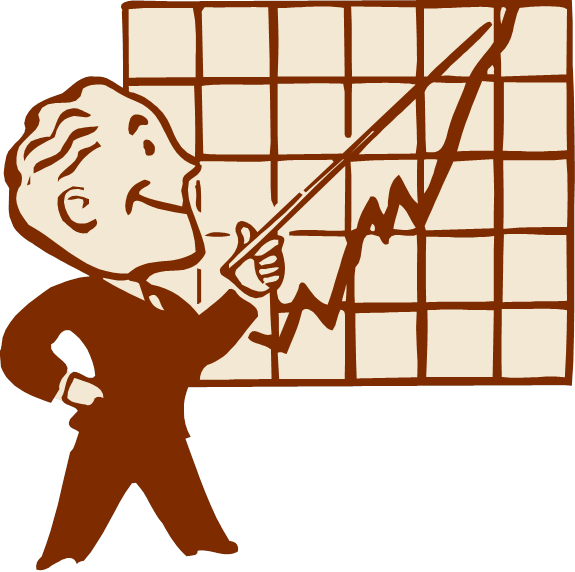 The Stock Market
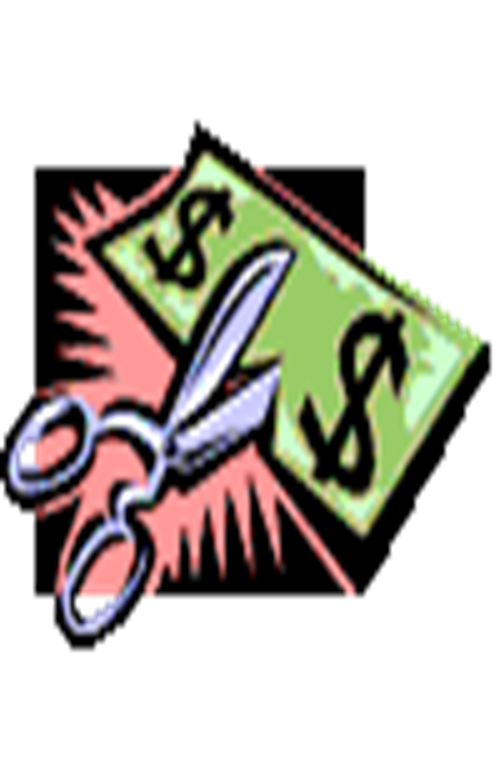 With people panicking about their money investors tried to sell their stocks
This leads to huge decline in stocks
Stocks were worthless now

People who bought on “margins” now could not pay

Investors were average people that were now broke
President Hoover
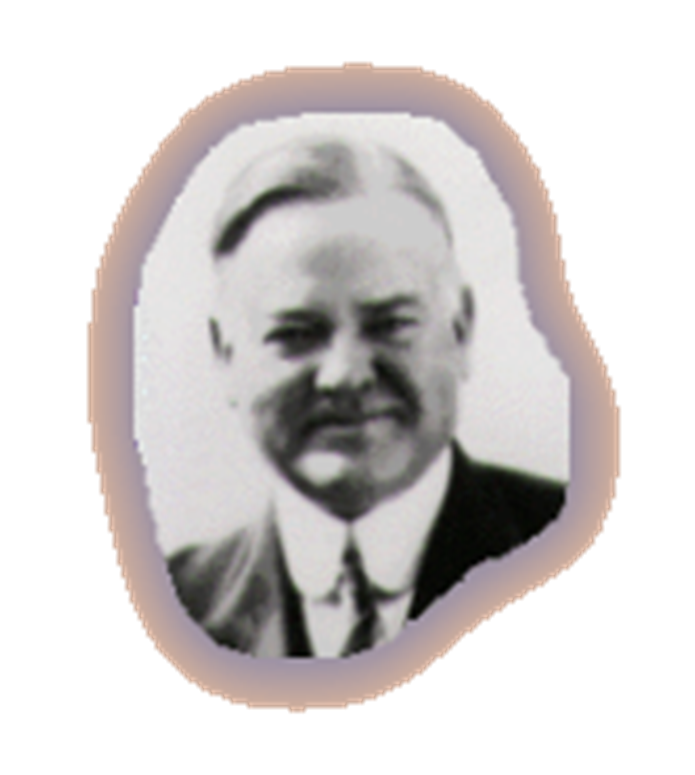 Herbert Hoover was president at the start of the stock market crash

His philosophy: “We’ll make it!”

Was viewed as a “do-nothing president”

The poor were looking for help and no ideas on how to correct or help were coming.
Voluntary Measures
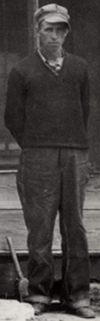 Hoover eventually established two privately-funded organizations:

The National Credit Association
provided $1/2 billion to businesses for emergency loans, but it was too under-funded to do much good.

The Organization for Unemployment Relief 
was a clearing house for relief agencies. However, state and local governments were already in too much debt to benefit from it.
Limited Government Intervention
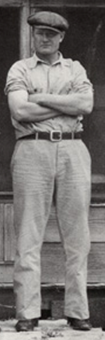 In the end, Hoover resorted to government intervention:

The Reconstruction Finance Corp
gave $1-1/2 billion in federal loans to banks, insurance companies, and industry to prevent bankruptcies, but it was too little, too late.

The Home Loan Bank Act 
provided federal loans to homeowners to prevent foreclosures, but got bogged down in red tape.
Reasons for Ineffectiveness
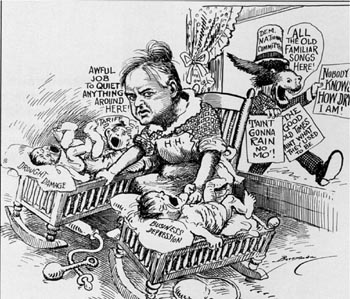 Hoover thought business should be self-regulating.

He had a mania for a balanced budget.

He lacked political finesse.
What about the people?
Farmers were already feeling the effects
Prices of crops went down
Many farms foreclosed

People count not afford luxuries
Factories shut down
Businesses went out

Banks could not pay out money

People could not pay their taxes
Schools shut down due to lack of funds

Many families became homeless and had to live in shanties
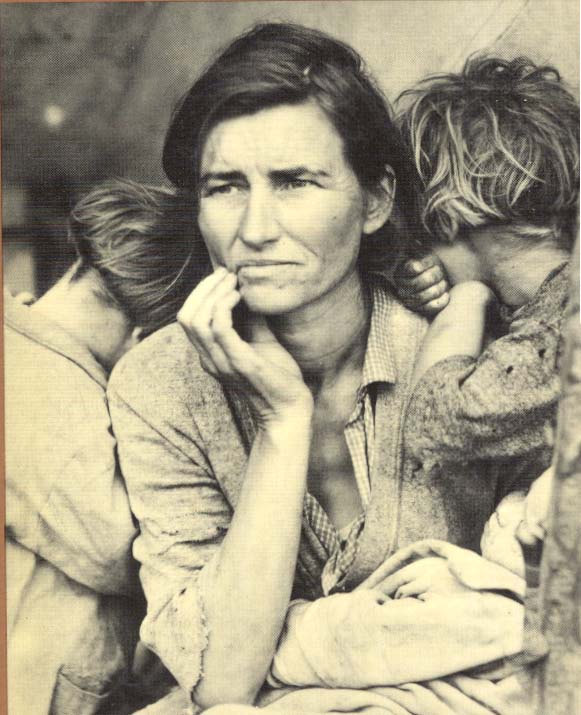 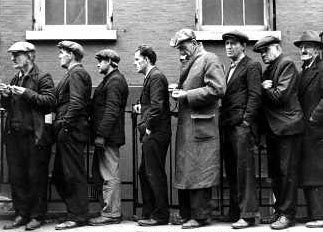 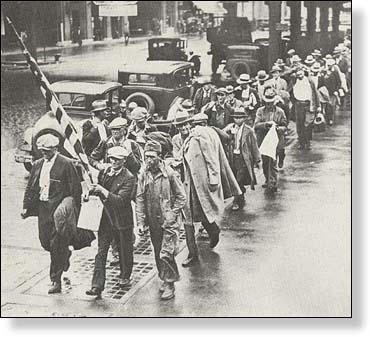 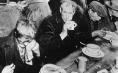 Many waited in unemployment lines hoping for a job.
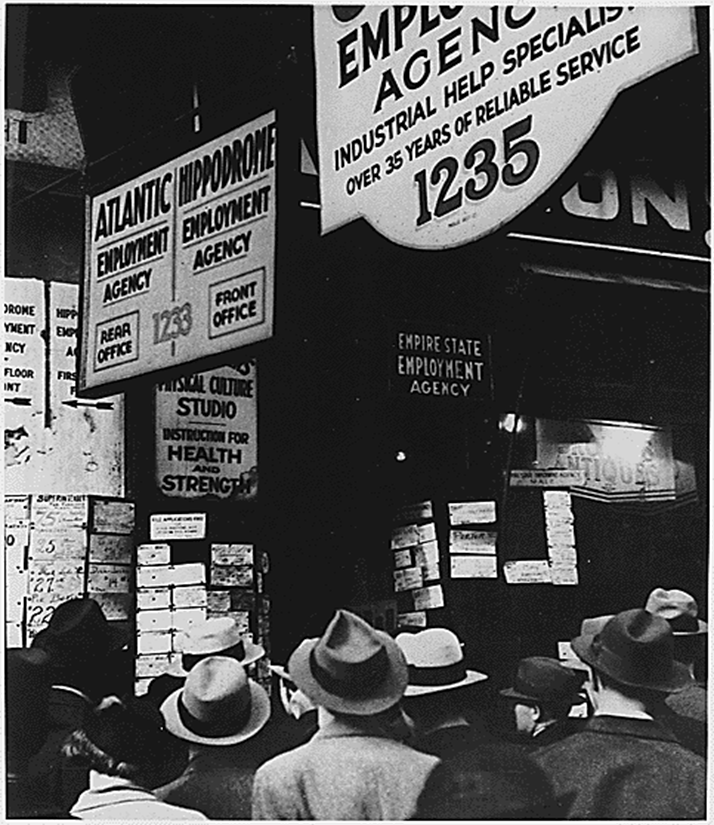 People in cities would wait in line for bread to bring to their family.
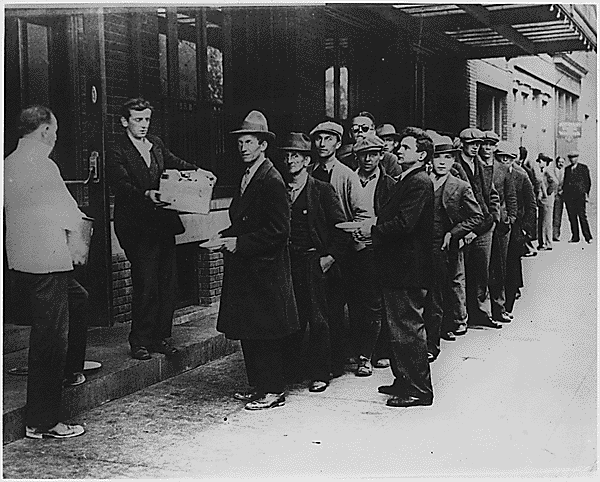 Some families were forced to relocate because they had no money.
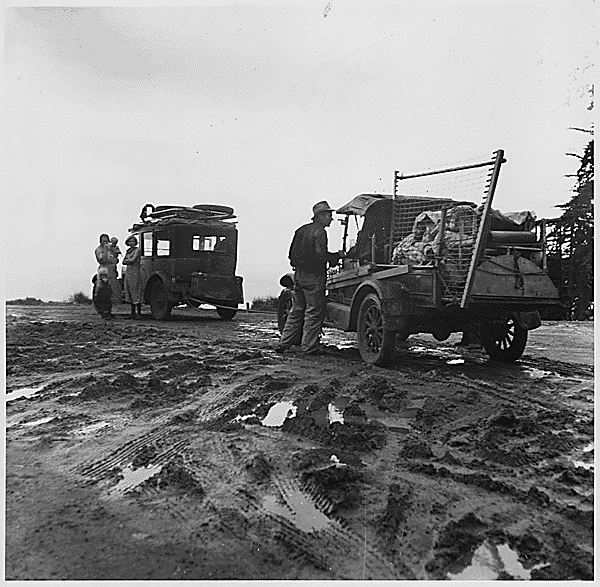 “Hooverville”
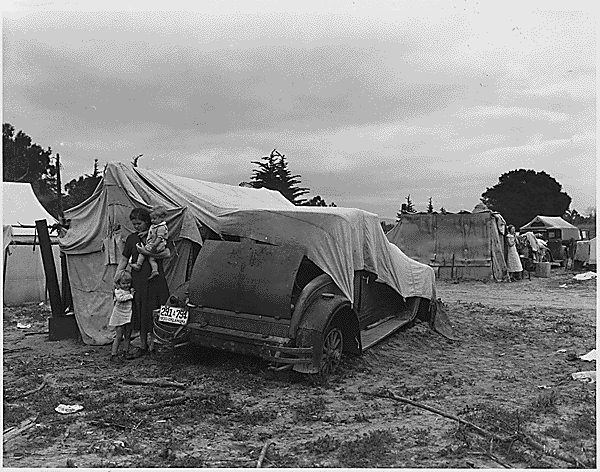 Some families were forced to live in shanty towns
A grouping of shacks and tents in vacant lots

They were referred to as “Hooverville” because of President Hoover’s lack of help during the depression
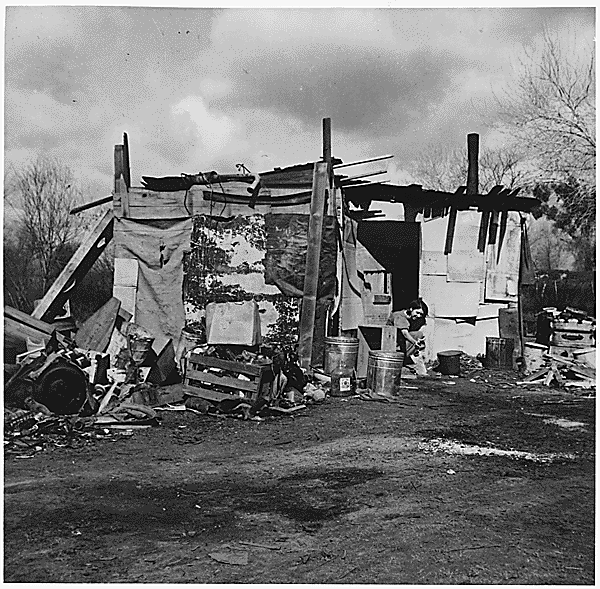 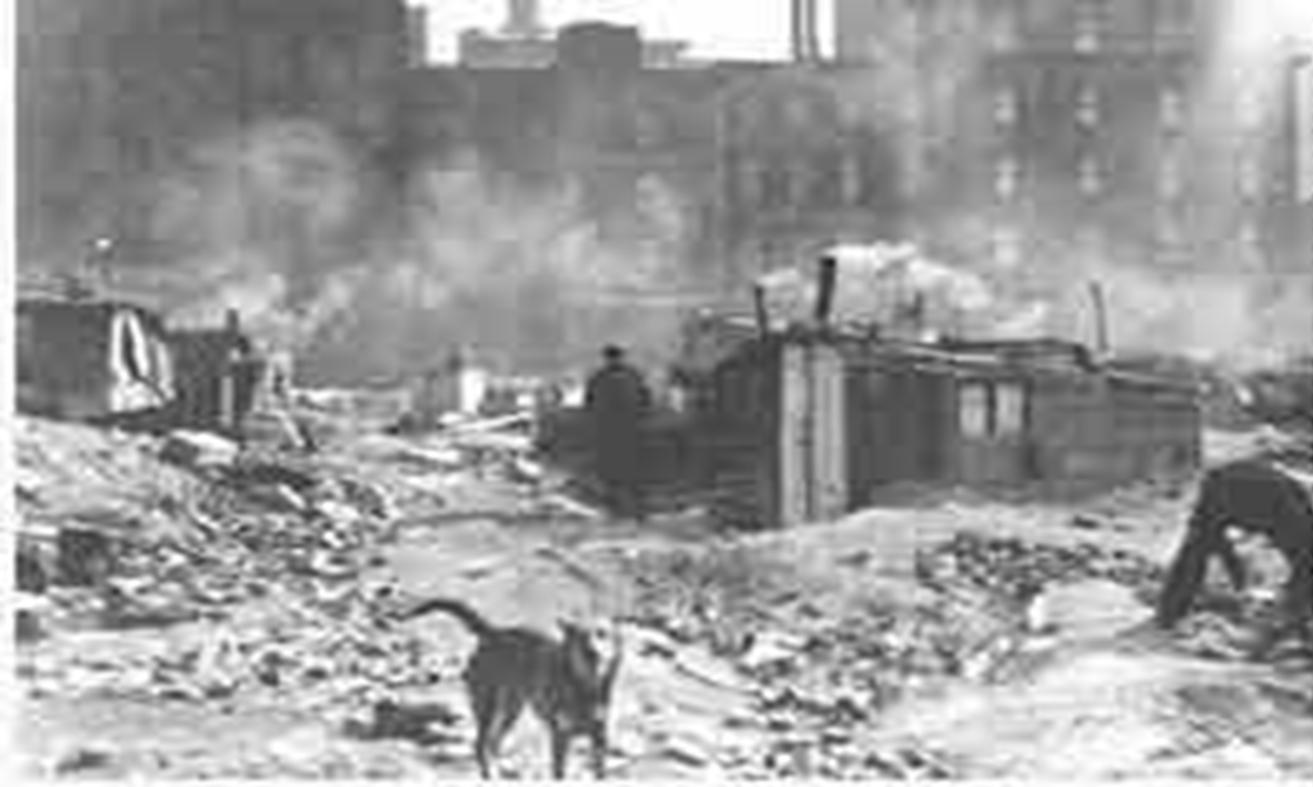 Dust Bowl
A drought in the South lead to dust storms that destroyed crops.
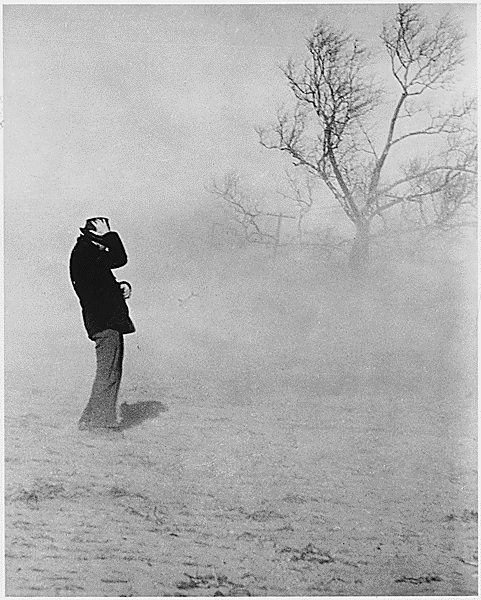 Dust Bowl
Crops turned to dust

Homes buried

Fields blown away

South in state of emergency

The #1 weather crisis of the 20th century
Two families during the depression
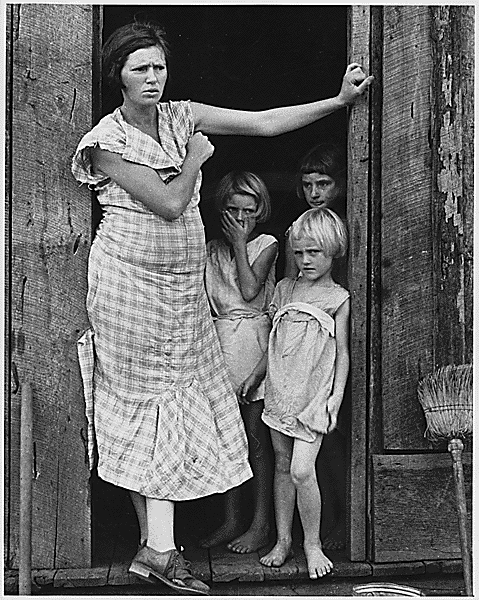 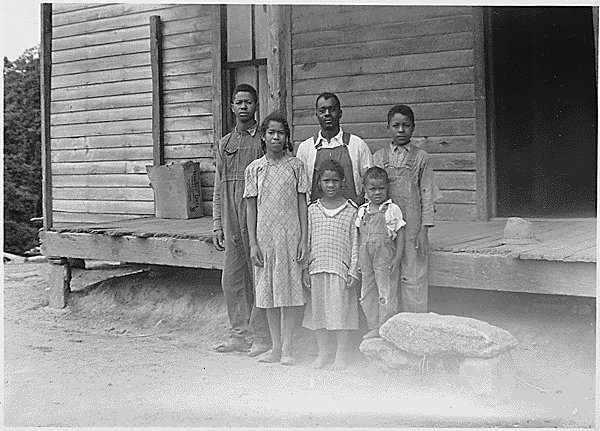 A farm foreclosure
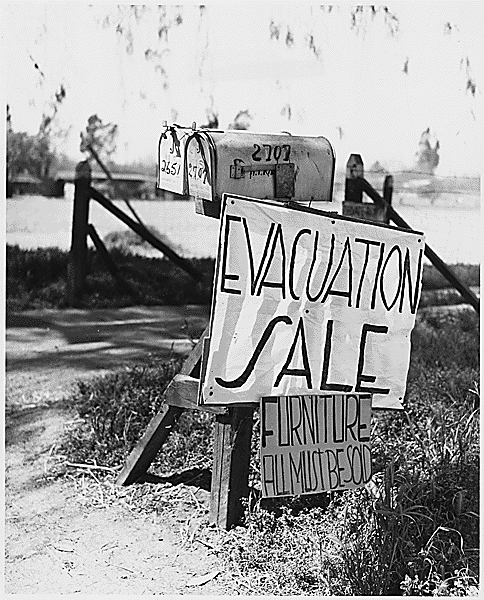 Some families tried to make money by selling useful crafts like baskets
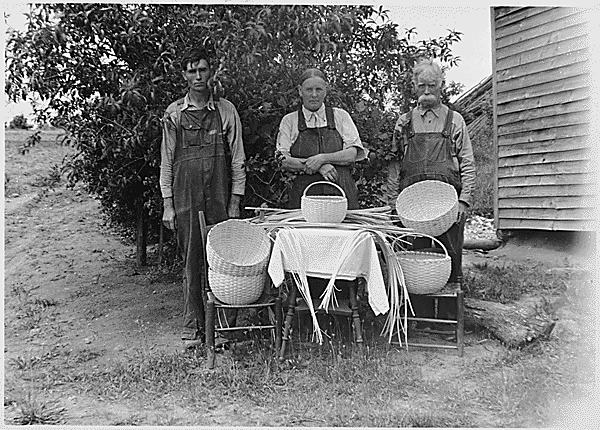 Franklin Delano Roosevelt
Won the 1932 election and was seen as a man of action.

When he was inaugurated unemployment had increased by 7 million.

Poor sections (like Harlem) had 50% of the population unemployed.

Instituted the “New Deal”
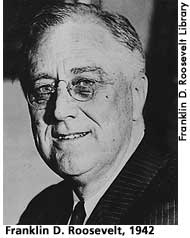 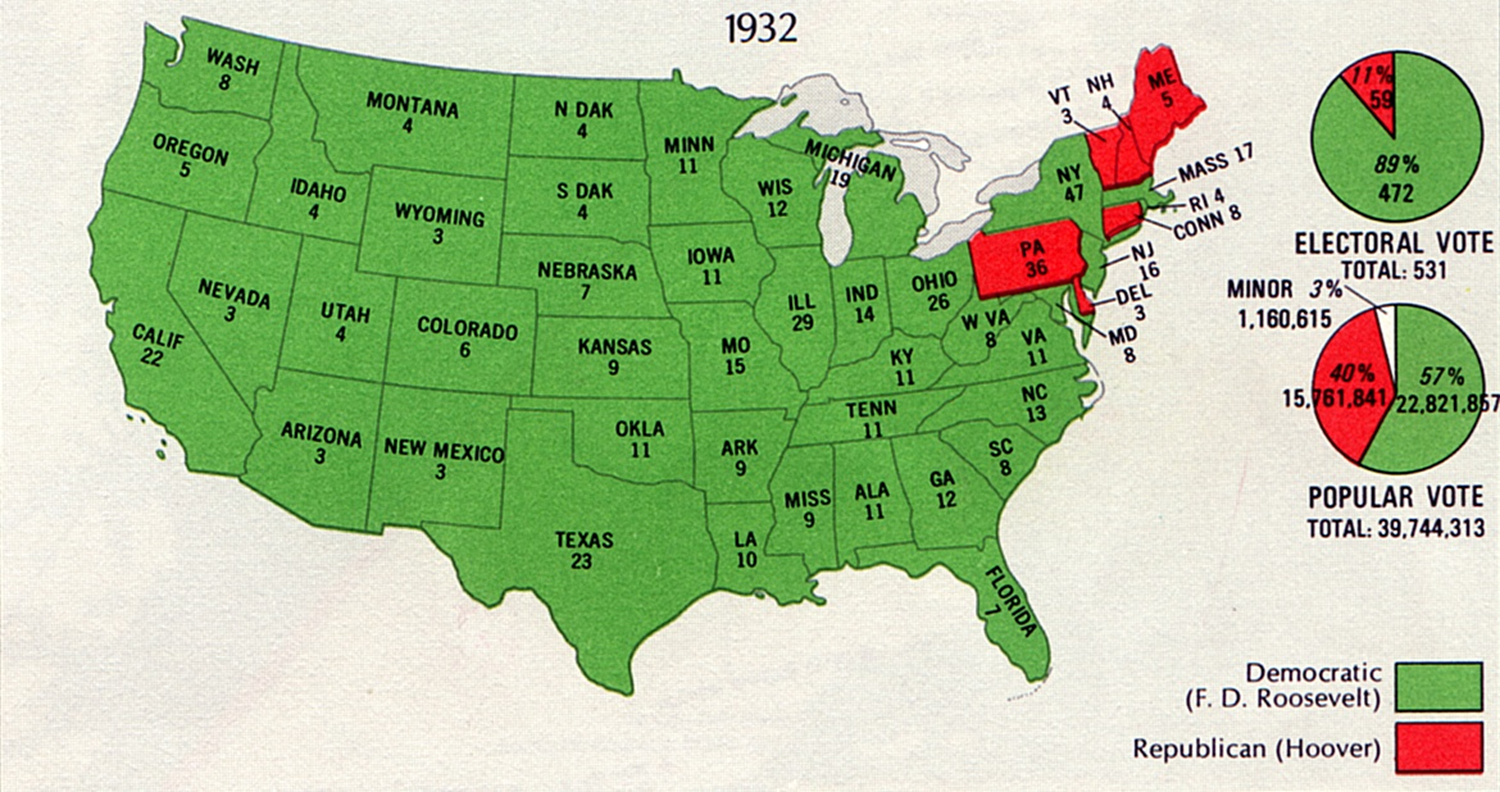 Franklin Delano Roosevelt
People everywhere were effected by the depression

It wasn’t till President Roosevelt took over and tried to put the economy back together that people even saw a glimmer of hope.
Purposes of the New Deal
Relief:  to provide jobs for the unemployed and to protect farmers from foreclosure

Recovery: to get the economy back into high gear, “priming the pump”

Reform: To regulate banks, to                                              abolish child labor, and to                                                   conserve farm lands

Overall objective: to save                                                capitalism
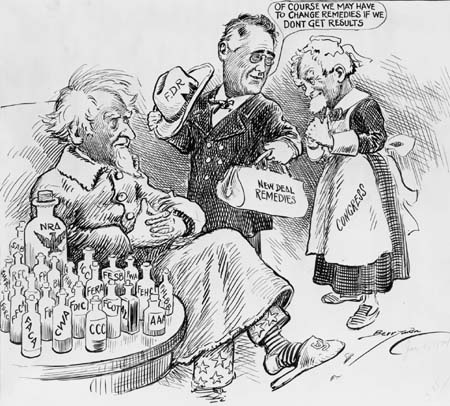 Sources of New Deal Ideas
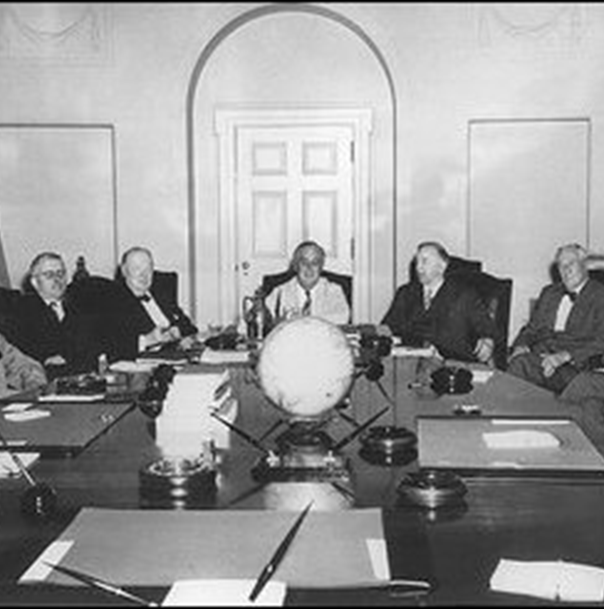 Brain Trust:
Specialists and experts, mostly college professors, idea men.

New Economists:
Government spending, deficit spending and public works, government should prime economic pump

Roosevelt Cabinet:
Included conservatives, liberals, Democrats, Republicans, inflationist, anti-inflationist
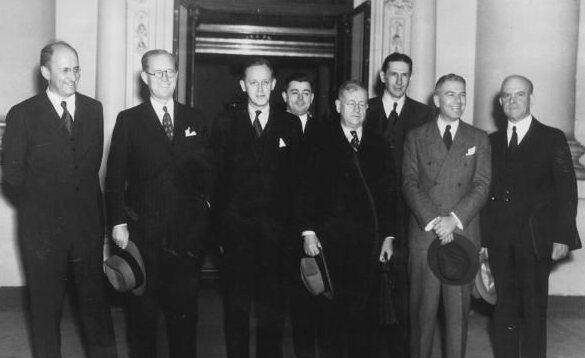 First New Deal (1933-1934)
Emphasis: reform

Political Position: conservative 

Primary aim: economic recovery

Philosophy: economic nationalism                                                  and economic scarcity                                                                 (i.e., raise prices by creating the illusion of scarcity)

Objectives: higher prices for agriculture and business

Beneficiaries: big business and agricultural business
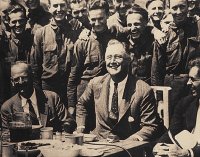 National Recovery Act (NRA)
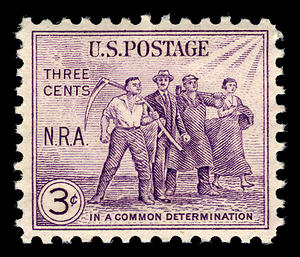 Purpose: recovery of industry

Created a partnership of business, labor, and government to attack the depression with such measures as price controls, high wages, and codes of fair competition
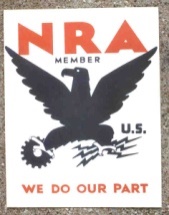 First Agricultural Adjustment Act (AAA)
Purpose: the recovery of agriculture

Paid farmers who agreed to reduce production of basic crops such as cotton, wheat, tobacco, hogs, and corn

Money came from a tax on processors such as flour millers and meat packers who passed the cost on to the consumer
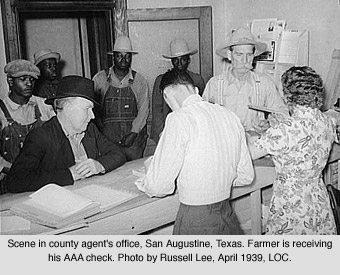 Federal Emergency Relief Admin (FERA)
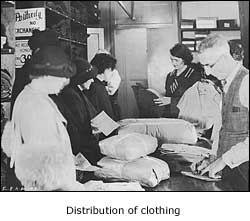 Purpose: relief  

Gave money to states and municipalities so they could distribute money, clothing, and food to the unemployed
Civilian Conservation Corp (CCC)
Purpose: relief 

Gave outdoor work to unemployed men between the ages of 17 and 29

They received $30 per month, but $22 went back to the family
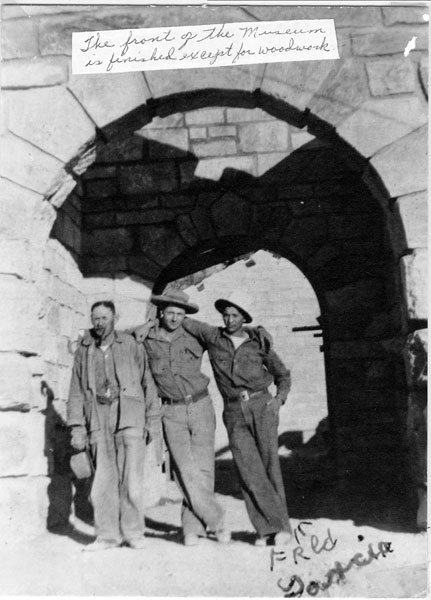 Second New Deal (1934-1941)
Emphasis: reform

Political Position: liberal

Primary aim: permanent reform 

Philosophy: international economic cooperation and economic abundance

Objectives: increased purchasing power and social security for public

Beneficiaries: small farmers and labor
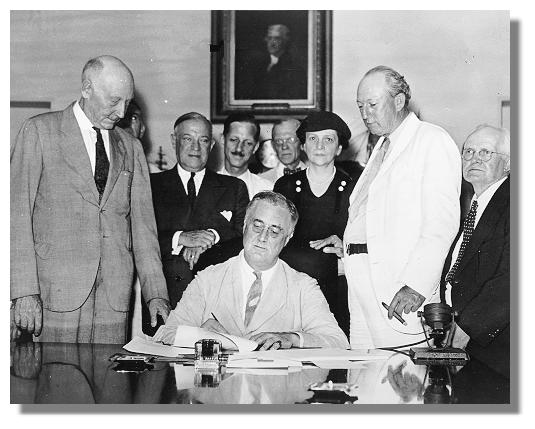 Social Security Act
Purpose: reform

Gave money to states for aid to dependent children, established unemployment insurance through payroll deduction, set up old-age pensions for retirees.
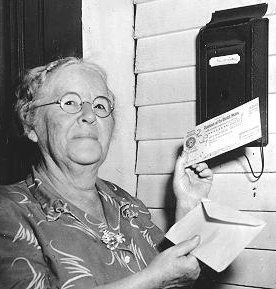 National Labor Relations Act
Purpose: reform

Put restraints on employers and set up a National Labor Relations Board to protect the rights of organized labor to bargain collectively with employers.
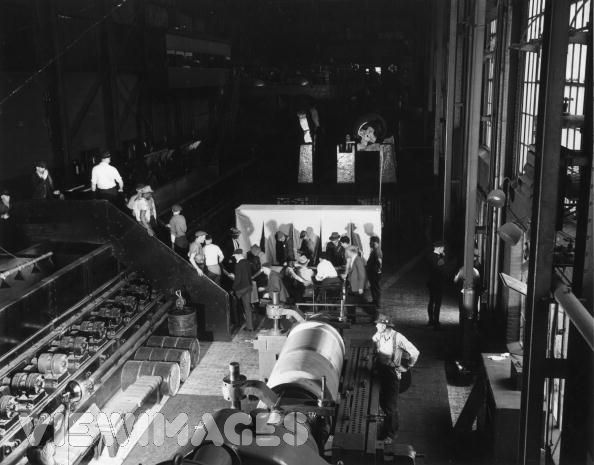 Second Agricultural Adjustment Act
Purpose: recovery for agriculture

Paid farmers for conservation practices, but only if they restricted production of staple crops.
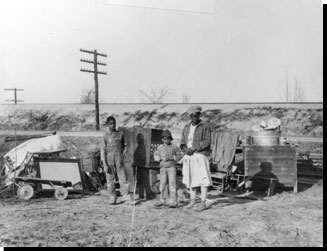 U.S. Housing Authority
Purpose: recovery and reform

Used federal funds to tear down slums and construct better housing.
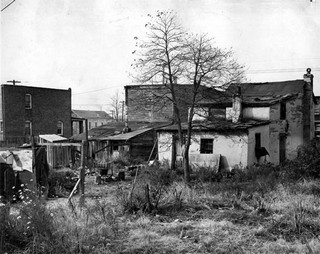 The New Deal on Trial
By 1935, political disunity was evident. There were critics on the right and the left.
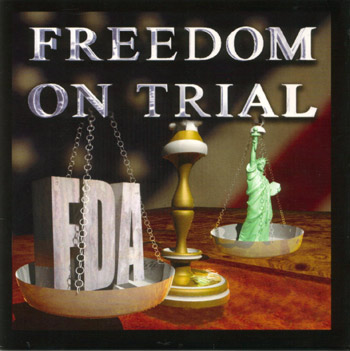 NEW DEAL
Criticisms of Conservative Opponents
Conservative opponents said the New Deal went too far:

It was socialism (killed individualism)

It added to the national debt ($35 billion)

It wasted money on relief and encouraged idleness

It violated the constitution & states rights

It increased the power of the Presidency 
(FDR was reaching toward dictatorship, Congress arubber stamp, independenceof judiciary threatened, separation of powers shattered)
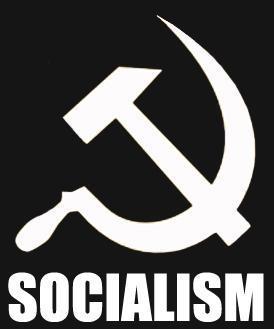 Anti-New Deal Organization
Conservative opponents to the New Deal had an organization called the American Liberty League. They had money but were small in numbers, so FDR was not worried.
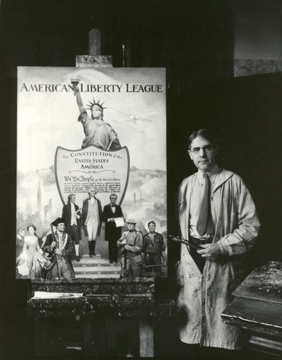 Criticisms of Radical Opponents
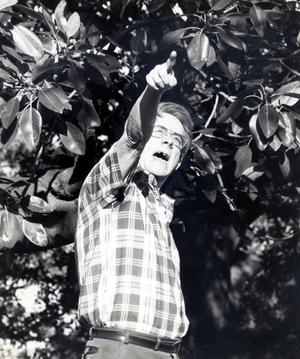 Radical opponents said the New Deal did not go far enough. 

They were demagogues (rabble-rousers) and had popular followings, so FDR was concerned.
Senator Huey Long (LA)
Senator Huey Long said New Deal relief measures were mere crumbs and advocated  a share the wealth plan 
(i.e., a guaranteed annual income of at least $5,000 for every American, financed by confiscating wealth of people who made over $5 million per year).
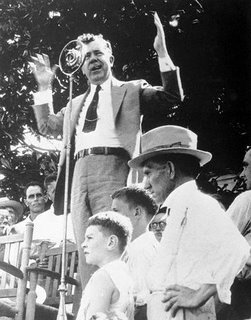 Father Charles E. Coughlin
Father Charles Coughlin was a rabble-rousing radio priest from Detroit. 

His  broadcasts were called the “Golden Hour of the Little Flower.” 

He claimed there was an international bankers conspiracy and Jews were responsible. 

He advocated nationalization of banking and currency and national resources and demanded a “living wage.”
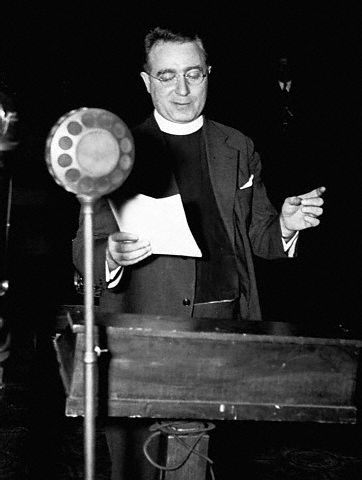 Dr. Francis E. Townsend
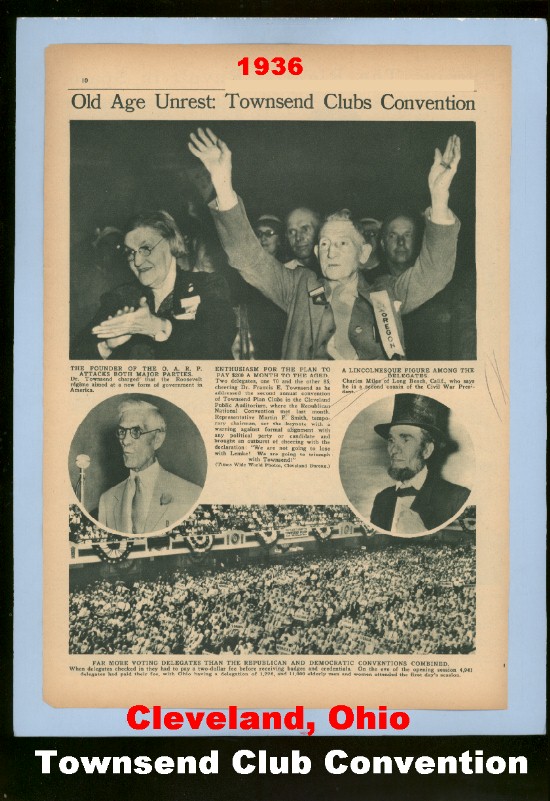 Dr. Francis E. Townsend was an elderly physician from CA. 

He had a plan for the federal government to pay $200 per month to unemployed people over 60. 

The program would be financed by a 2% national sales tax and each pensioner would be required to spend the money in 30 days. This would stimulate the economy.
Moderate Legislation
FDR sponsored moderate legislation to silence radical opposition:

Revenue Act of 1935 – Response to Huey Long. Increased taxes on large incomes and corporations.

Banking Act of 1935 – Response to Coughlin. Extended federal control over private banking practices.

Social Security Act of 1935 Response to Townsend. Included provisions for                                                     unemployables (dependent                                                               children, the disabled, blind),                                      unemployment insurance, and                                                              old-age pensions.
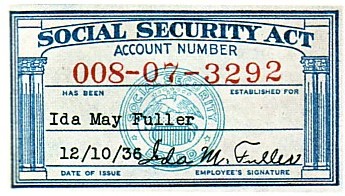 The Election of 1936
The Election of 1936:

Made the Democratic party the majority party

Created a new Democratic coalition composed of both traditional elements and new elements

Showed that the American people rejected radical solutions to depression
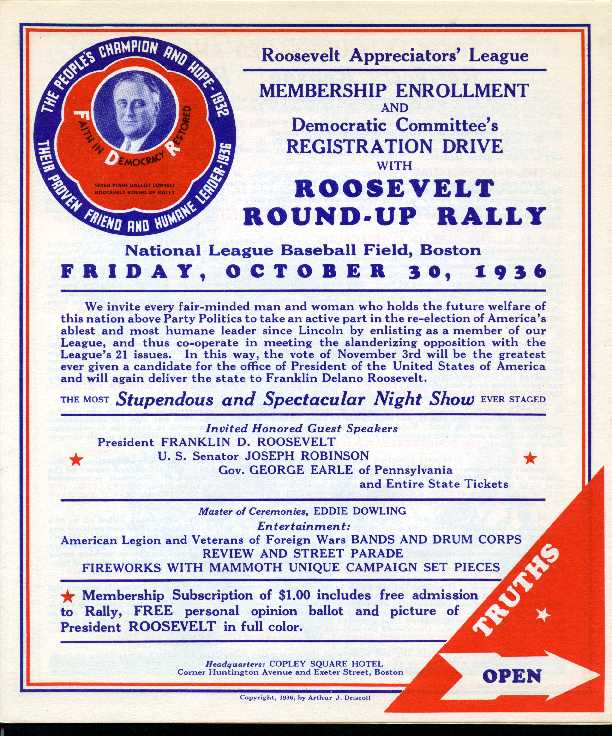 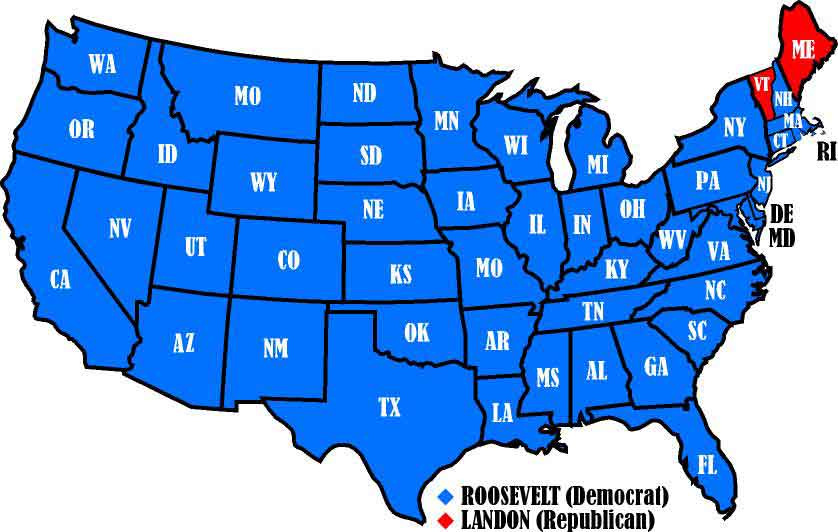 The Election of 1936
The Roosevelt Coalition
While Republicans were still relying on their traditional base of political support (big business, big farmers, and conservatives) 

Democrats broadened their constituency by appealing to small farmers in the Midwest, urban political bosses, ethnic blue collar workers, Jews, intellectuals, and African Americans.
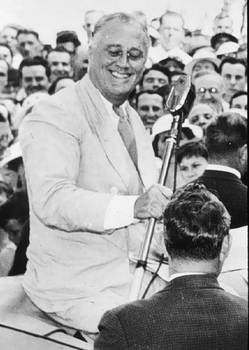 Protection of New Deal Accomplishments
Steps FDR took to protect New Deal accomplishments (both failed):

Court-Packing Plan (proposed increasing Supreme Court from 9 to 15 members, caused in revolt in Dem. Party)

Purge of the Democratic Party in the Election of 1938 (came out strongly in favor of liberal Dem. Candidates,  evidence that he interfered in a state campaign, Republicans gained strength in both houses of Congress)
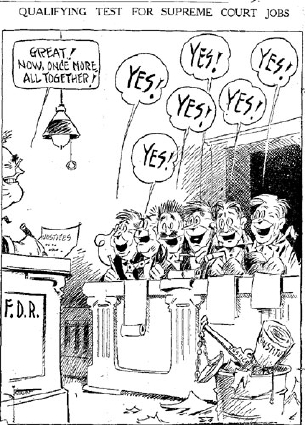 Decline of New Deal Reform after 1937
Reasons for decline of New Deal reform after 1937:
Court-packing plan made Congress irritable.

Recession of 1937-38 weakened confidence in New Deal measures. Republicans gained strength in both houses.

Attempted purge of Democratic party failed.

Conservative Democrats were elected to office. Resentful of attempted party purge, they joined ranks with Republicans to block New Deal legislation.

Increasing focus on foreign affairs.
The Significance of the New Deal
Physical Rehabilitation of Country
Attacked soil erosion

Built dams and planted trees to prevent floods

Reclaimed the grasslands of the Great Plains

Developed water power resources

Encouraged regional reconstruction projects like the TVA and Columbia River project
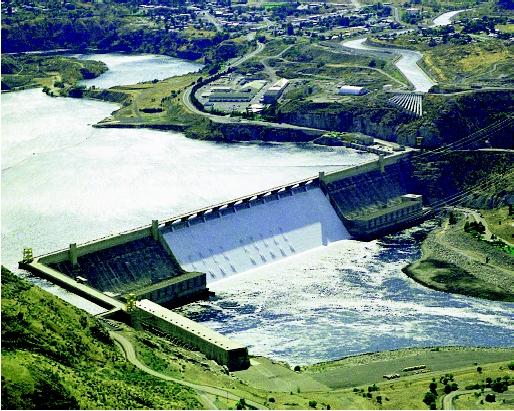 Human Rehabilitation
Established the principle that government has responsibility for the health, welfare, and security, as well as the protection and education of its citizens

Embraced social security, public health, housing

Entered the domain of agriculture and labor
Revitalization of Politics
Strengthened executive branch

Reasserted presidential leadership

Revitalized political party as a vehicle for the popular will and as an instrument for effective action.
Extension of Democracy
Redefined the concept of democracy so that it included not only political rights but economic security and social justice as well.
Maintenance of a Democratic System
The New Deal maintained a democratic system of government and society in a world threatened by totalitarianism.

Increased size and scope of government to meet needs of the depression

Provided the leadership that enabled Congress to put through the necessary relief, recovery, and reform measures.

Sponsored moderate legislation to neutralize the popularity of radical opponents
Government Expenditures
The total cost of the current bailout now exceeds $4.6 trillion dollars. It has cost more than all of these government expenditures combined. Figures in parentheses have been adjusted for inflation:

Marshall Plan: Cost: $12.7 billion ($115.3 billion)
Louisiana Purchase: Cost: $15 million ($217 billion)
Race to the Moon: Cost: $36.4 billion ($237 billion)
S&L Crisis: Cost: $153 billion ($256 billion)
Korean War: Cost: $54 billion ($454 billion)
The New Deal: Cost: $32 billion est.($500 billion est.)
Invasion of Iraq: Cost: $551billion ($597 billion)
Vietnam War: Cost: $111 billion ($698 billion)
NASA: Cost: $416.7 billion ($851.2 billion)
TOTAL: $3.92 trillion